НОСИТЕЛИ НА ГЕНЕТИЧНАТА ПРОГРАМА В ЖИЗНЕНИЯ ЦИКЪЛ НА КЛЕТКАТА
ДОНКА НИКОЛОВА

Старши учител по биология и здравно образование

9. ФРЕНСКА ЕЗИКОВА ГИМНАЗИЯ „АЛФОНС ДЬО ЛАМАРТИН“
ОСНОВНИ АКЦЕНТИ
ИНТЕГРАТИВНОСТ В ИЗЯСНЯВАНЕТО НА  ПОНЯТИЯ,  ПРОЦЕСИ И ЯВЛЕНИЯ ЗА КЛЕТКАТА 

ФОРМИРАНЕ НА УМЕНИЯ ЗА  ВЗАИМОСВЪРЗАНОСТ И ПРИЛОЖИМОСТ НА 
ЗНАНИЯ ОТ ЖИВОТА НА КЛЕТКАТА 

ИЗГРАЖДЕНЕ НА ДИГИТАЛНИ, ПРИРОДОМАТЕМАТИЧЕСКИ, ЕЗИКОВИ 
КОМПЕТЕНТНОСТИ
СЪДЪРЖАНИЕ
РАВНИЩА НА ОРГАНИЗАЦИЯ НА НОСИТЕЛИТЕ НА НАСЛЕДСТВЕНАТА ПРОГРАМА
I
II
СТРУКТУРНИ И ФУНКЦИОНАЛНИ ПРОМЕНИ В ПЕРИОДИТЕ ОТ ЖИЗНЕНИЯ ЦИКЪЛ НА КЛЕТКТА
РАВНИЩА НА ОРГАНИЗАЦИЯ НА НОСИТЕЛИТЕ НА НАСЛЕДСТВЕНА ПРОГРАМА В ЖИЗНЕНИЯ ЦИКЪЛ НА КЛЕТКАТА
I
ЯДРО
ХРОМОЗОМИ
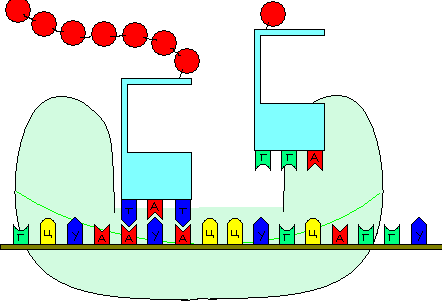 АКn
Задача 1: Анализирайте анимацията и напишете:
А. коя структура на ППВ  илюстрира тя;
Б. кои макромолекули осигуряват информацията за тази пространствена структура?
АКn
Структурни особености на нуклеиновите киселини (НК)
Задача: Разгледайте фиг. 1 и прочетете информацията на стр. 26 от учебника.
1. Мономери
Научете и  напишете в тетрадката:

1.1. Обща опростена схема на нуклеотид
1.2. Структурни особености и роля на съставните части на нуклеотид
А) монозахарид с 5 C атома (пентоза)
Б) азотни бази
В) фосфорна киселина (фосфатен остатък=Ф)
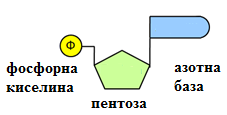 Опростена схема на нуклеотид
2. Свързване на нуклеотидите и образуване на 
полинуклеотидни вериги (ПНВ)
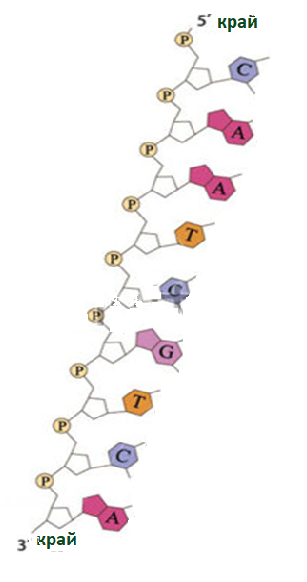 Задача: Анализирайте информацията от представената фигура и текста в учебника на стр. 26.
Научете и напишете в тетрадките: 
2.1. наименованието на химичните връзки, поддържащи стабилност на първичната структура на ПНВ
2.2. Особеностите на ПНВ:
а) захарофосфатен скелет
б) посока :  Ф-край               ОН-край
в) значение на посоката за правилното прочитане на наследствената информация
г) значението на подреждането на АБ (видовете нуклеотиди) за разнообразието на НК
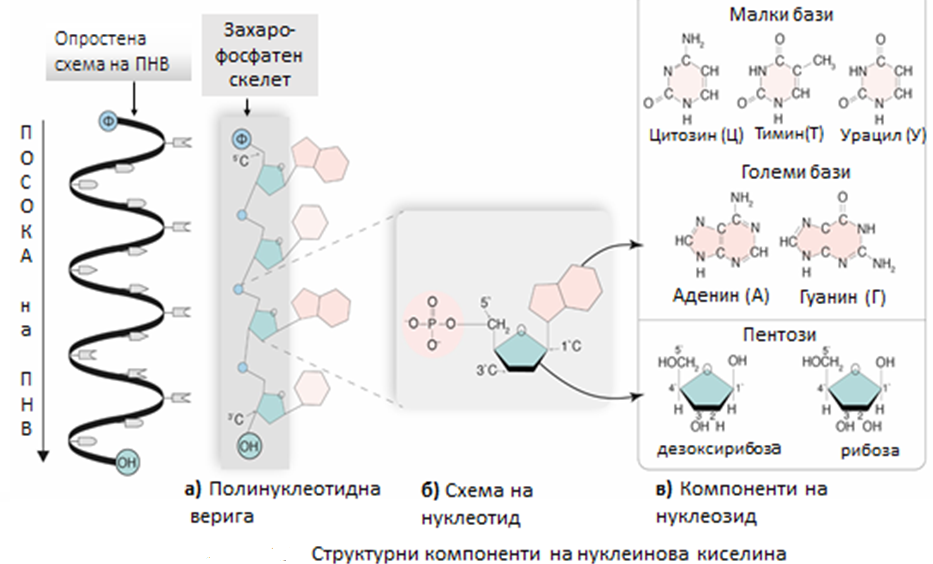 Задача: Разгледайте обобщената схема за НК.
Запомнете:
структурните компоненти на НК
взаимовръзката между тях
биохимичната им роля
ОСНОВНИ ВИДОВЕ НУКЛЕИНОВИ КИСЕЛИНИ
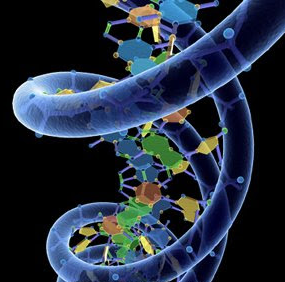 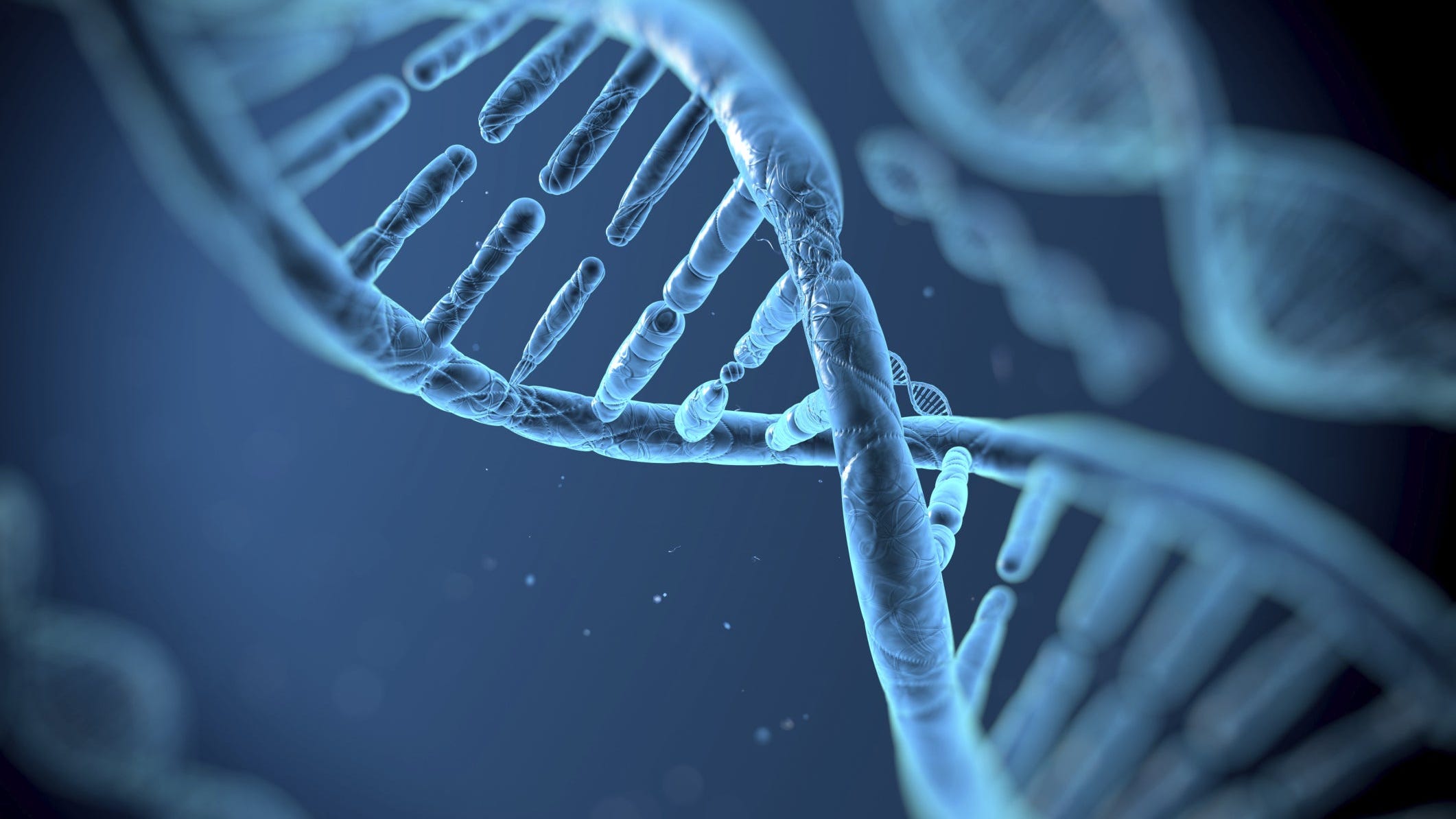 Задача: Анализирайте информацията от фигура 6 и текста в учебника на стр. 27 и стр.28.
Научете и напишете в тетрадките информацията за ДНК в 
следния алгоритъм:
1.1. Мономери 
1.2. Осoбености  на ДНК молекулите
А) двуверижна молекула
Б) антипаралелен ход на двете спираловидни вериги
В) комплементарност между азотните бази
Г) форма на ДНК молекулите в прокариотни и еукариотни клетки
1.3. Функции на ДНК
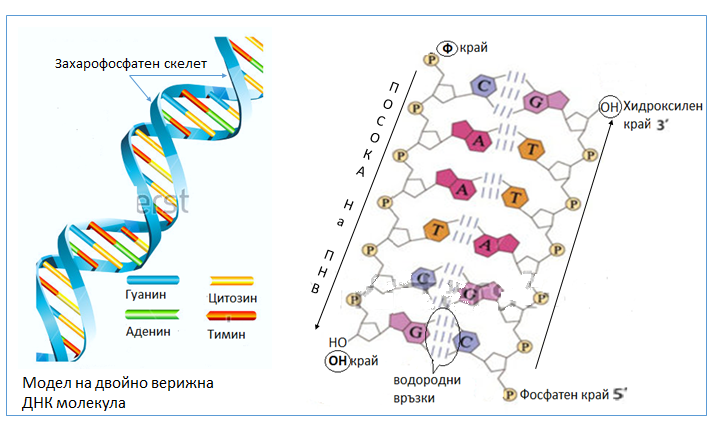 Форми на ДНК молекулата
ЛИНЕЙНА в еукариотна клетка
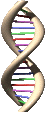 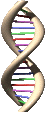 КРЪГОВА
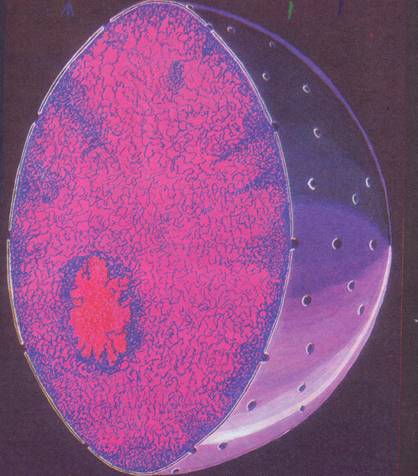 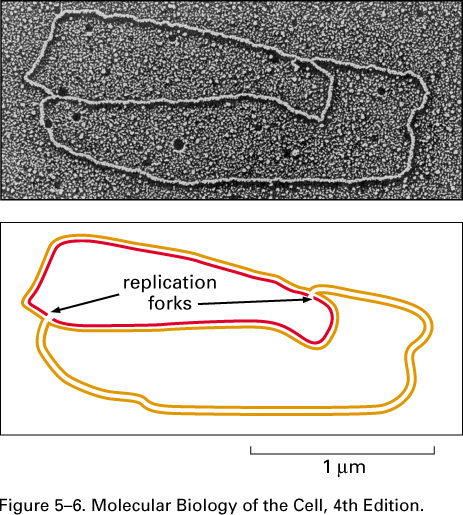 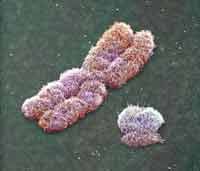 в прокариотна клетка, в митохондрии и хлоропласти  на еукариотна клетка
КОМПАКТНА ХРОМОЗОМА
ПРИ ДЕЛЕНЕ НА КЛЕТКАТА
ЯДРО С ХРОМАТИН
В ИНТЕРФАЗА ОТ ЖИЗНЕНИЯ ЦИКЪЛ НА КЛЕТКАТА
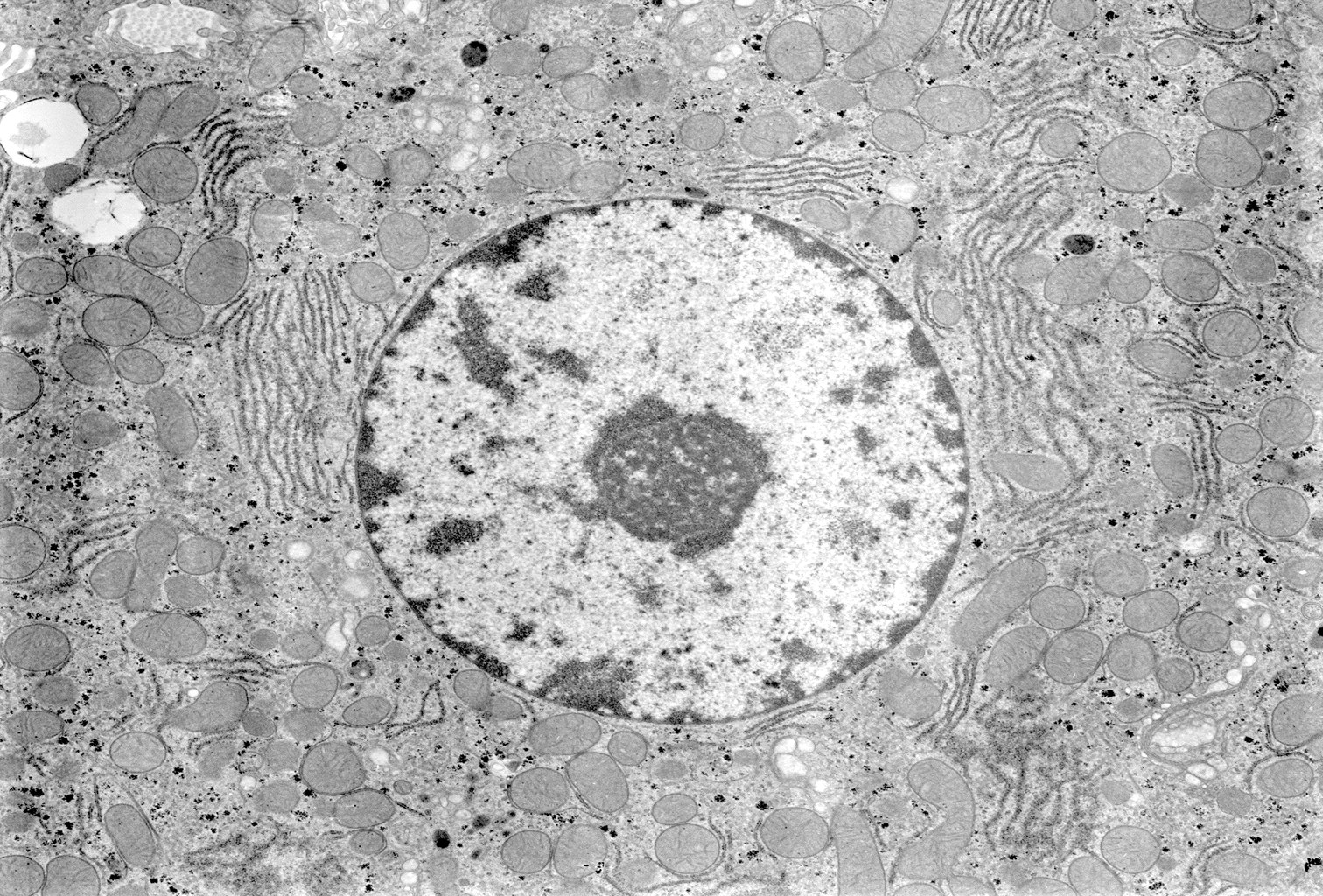 Задача 18. стр. 23 Работни листове по Биология и здравно образование 9 клас, издателство Просвета
Разгледайте снимката 
и попълнете пропуснатите 
понятия в описанието.


Фокусиран е участък от животинска клетка, наблюдавана с трансмисионен електронен микроскоп. Това е ............................................. (1) на клетката. Той има ............................................. (2) форма и е отделен от цитоплазмата с ............................................. ................................ (3) . Тъмното образувание в средата е .................................... (4)
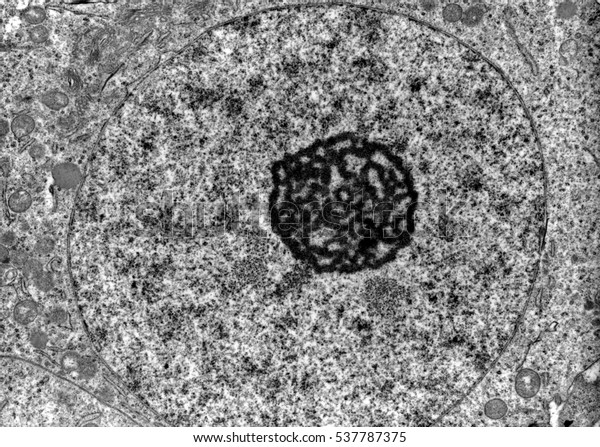 СТРУКТУРНИ И ФУНКЦИОНАЛНИ ПРОМЕНИ В ПЕРИОДИТЕ ОТ ЖИЗНЕНИЯ ЦИКЪЛ НА КЛЕТКТА
II
РАЗКРИВАНЕ НА ВЗАИМОВРЪЗКИТЕ:
ПРОЦЕСИ – СТРУКТУРИ – ФУНКЦИИ:
 
  КОМПАКТИЗАЦИЯ И ХРОМАТИН

  РЕПЛИКАЦИЯ, КОМПАКТИЗАЦИЯ И ХРОМОЗОМИ
ПЕРИОДИ В ЖИЗНЕНИЯ ЦИКЪЛ НА КЛЕТКАТА

ГЕНИ  - ДНК - ХРОМАТИН И ИНТЕРФАЗА

КОМПАКТНИ ХРОМОЗОМИ И ДЕЛЕНЕ
Задача:

 Направете 
модел на репликационна вилка, като 
използвате информацията от учебника 
стр. 78 и фиг. 3 стр. 79.
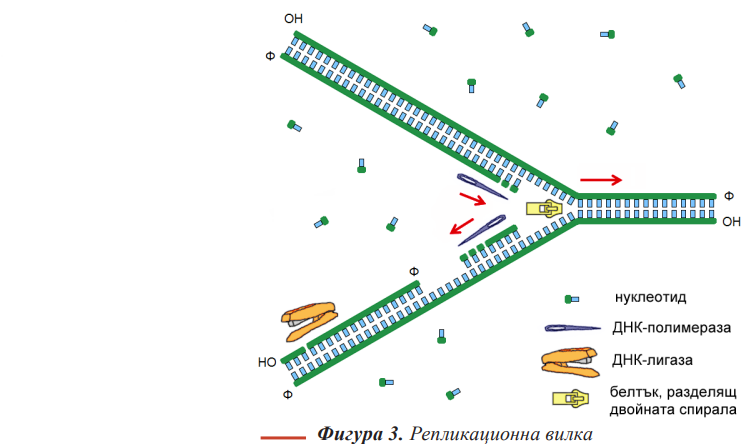 Изображението представя две:
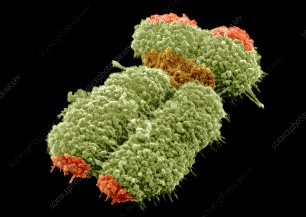 „голи“ ДНК молекули
хроматинови нишки
хромозоми
хроматиди
Кариотип
Морфология на хромозомите
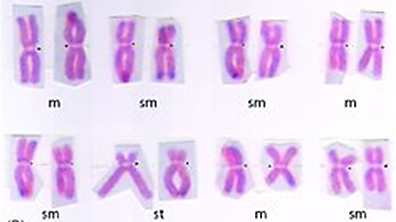 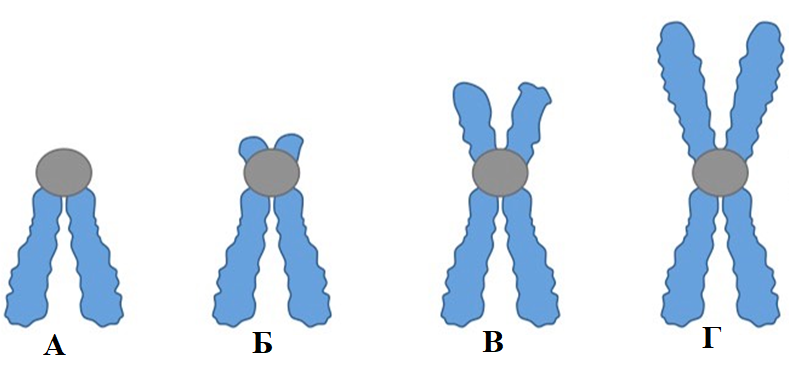 Задачи от учебника и работните листове за 9. клас издателство Просвета
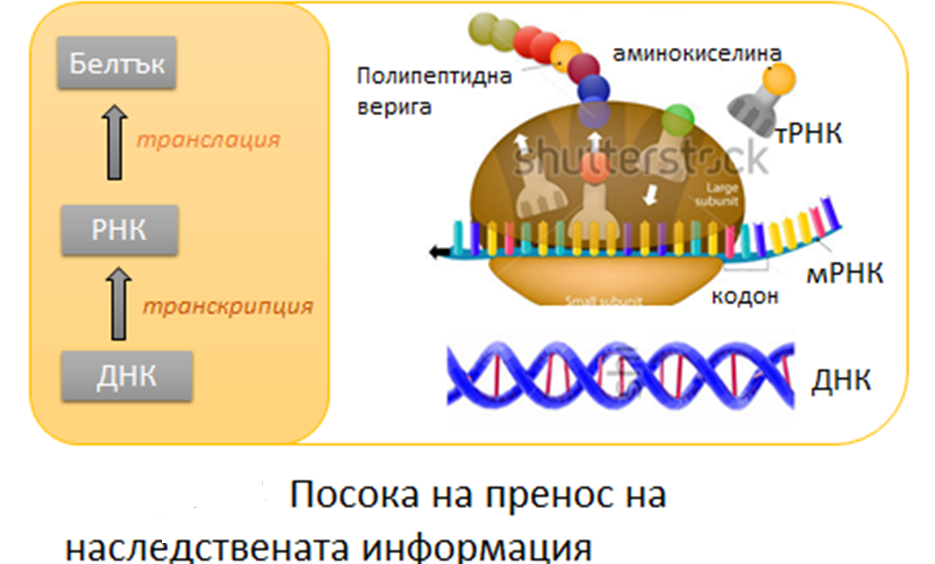 Задача: Анализирайте представената фигура и определете посоката на пренос на информация на молекулно равнище.
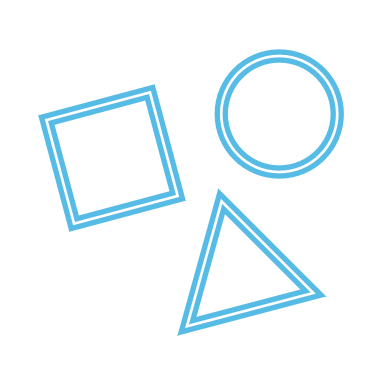 БЛАГОДАРЯ ЗА ВНИМАНИЕТО!
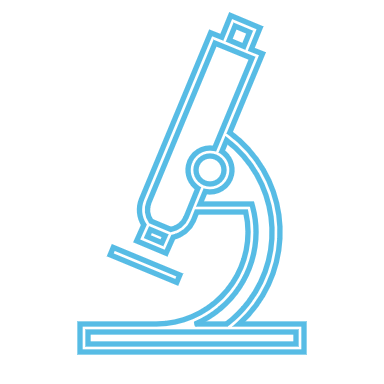